حمار
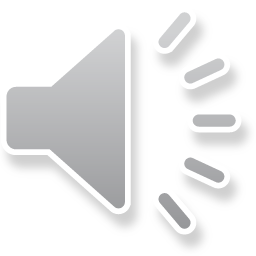 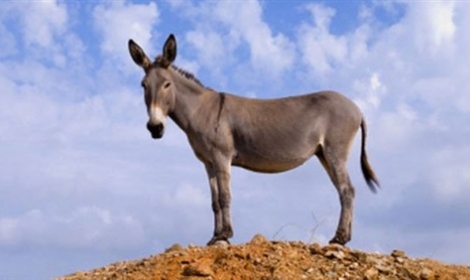 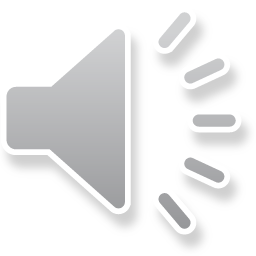 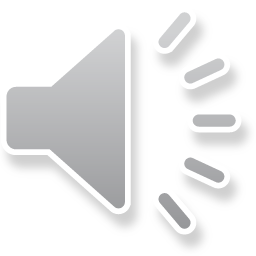 أرنب
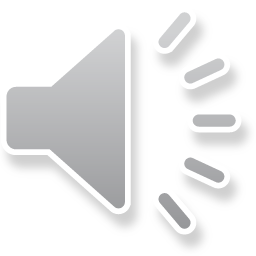 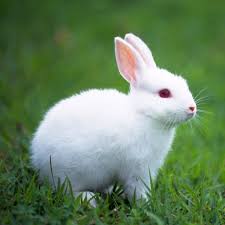 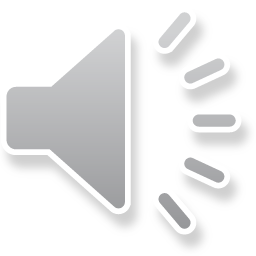 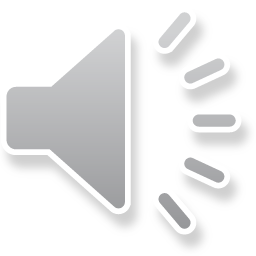 دلفين
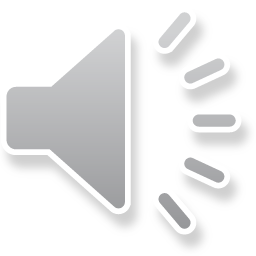 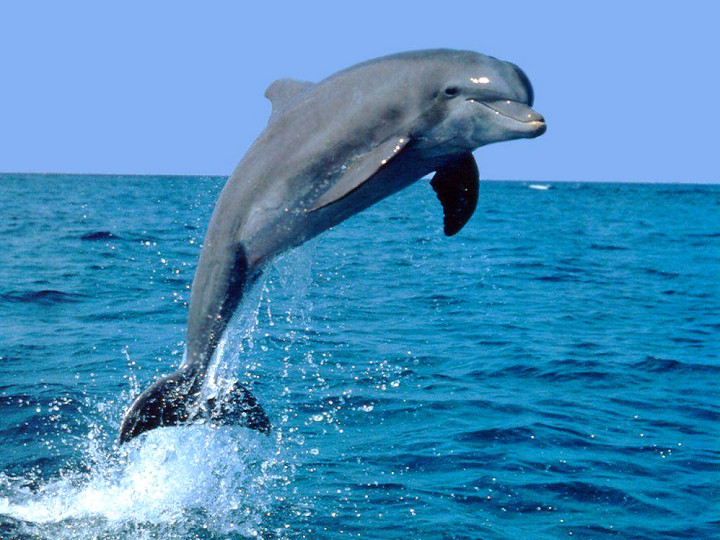 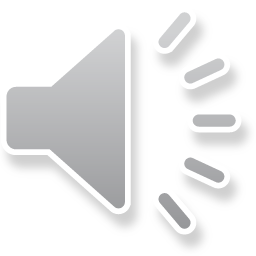 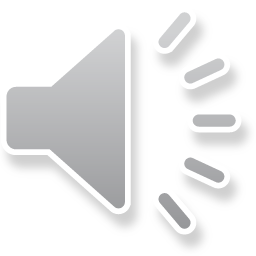 ذئب
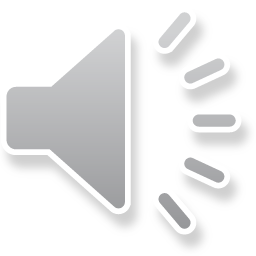 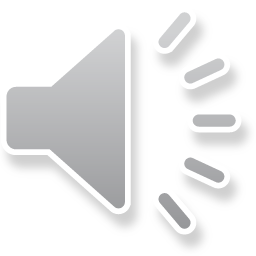 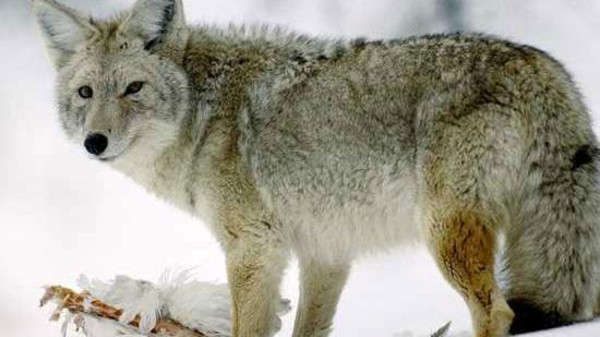 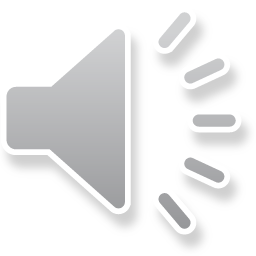 نمر
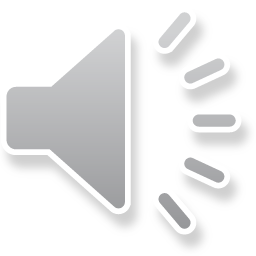 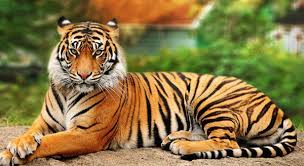 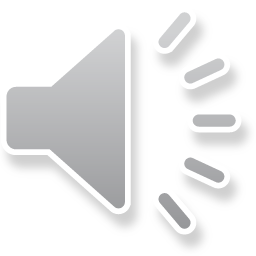 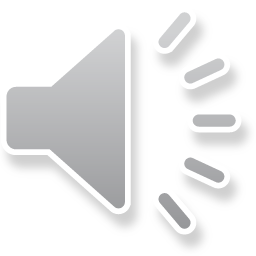